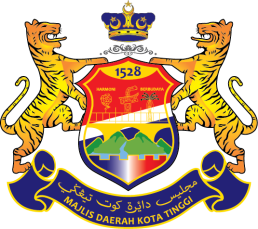 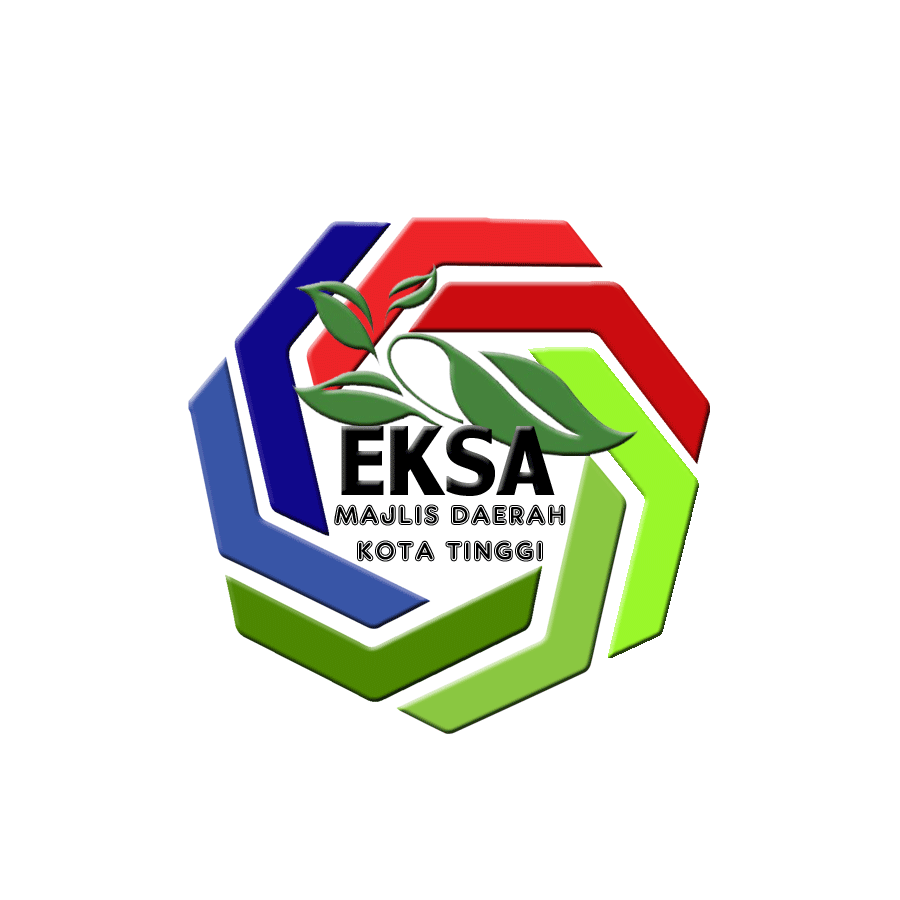 MAJLIS DAERAH KOTA TINGGI
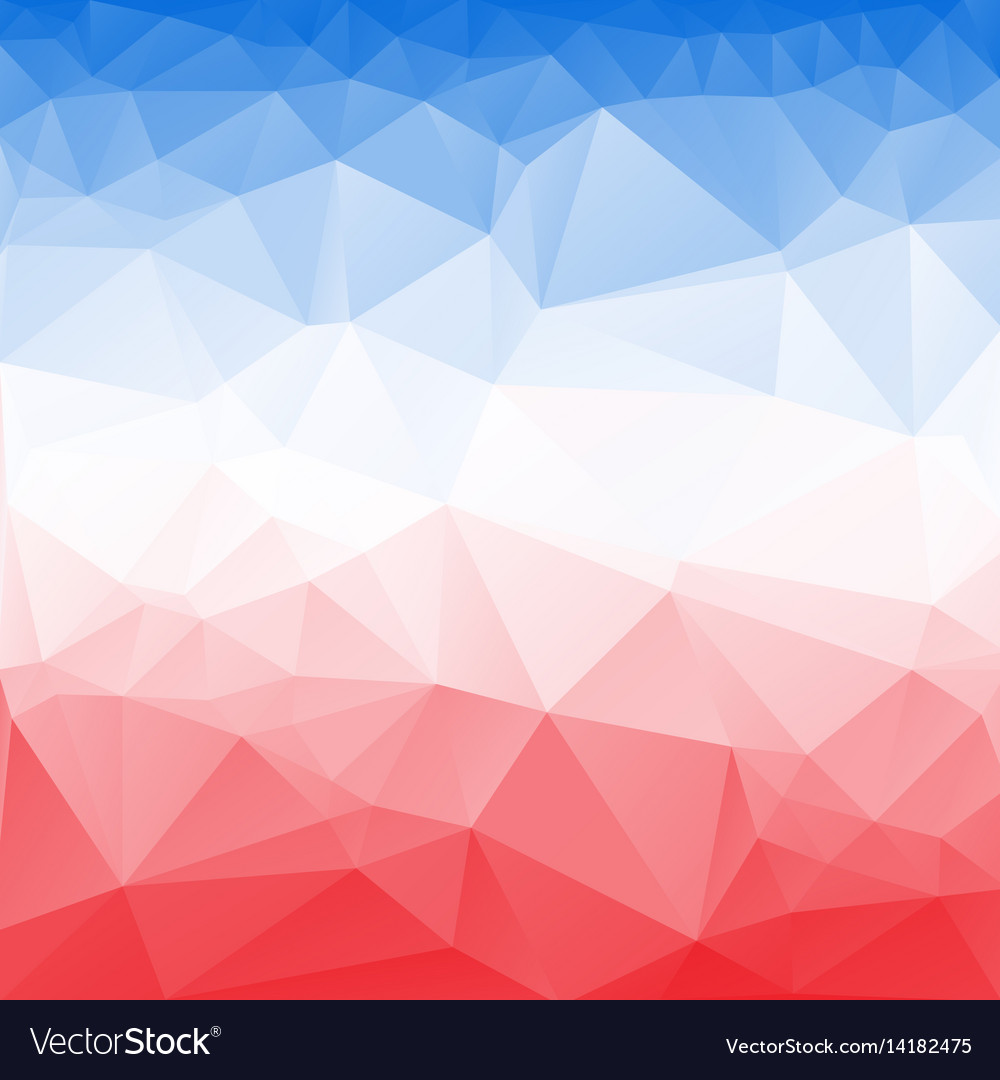 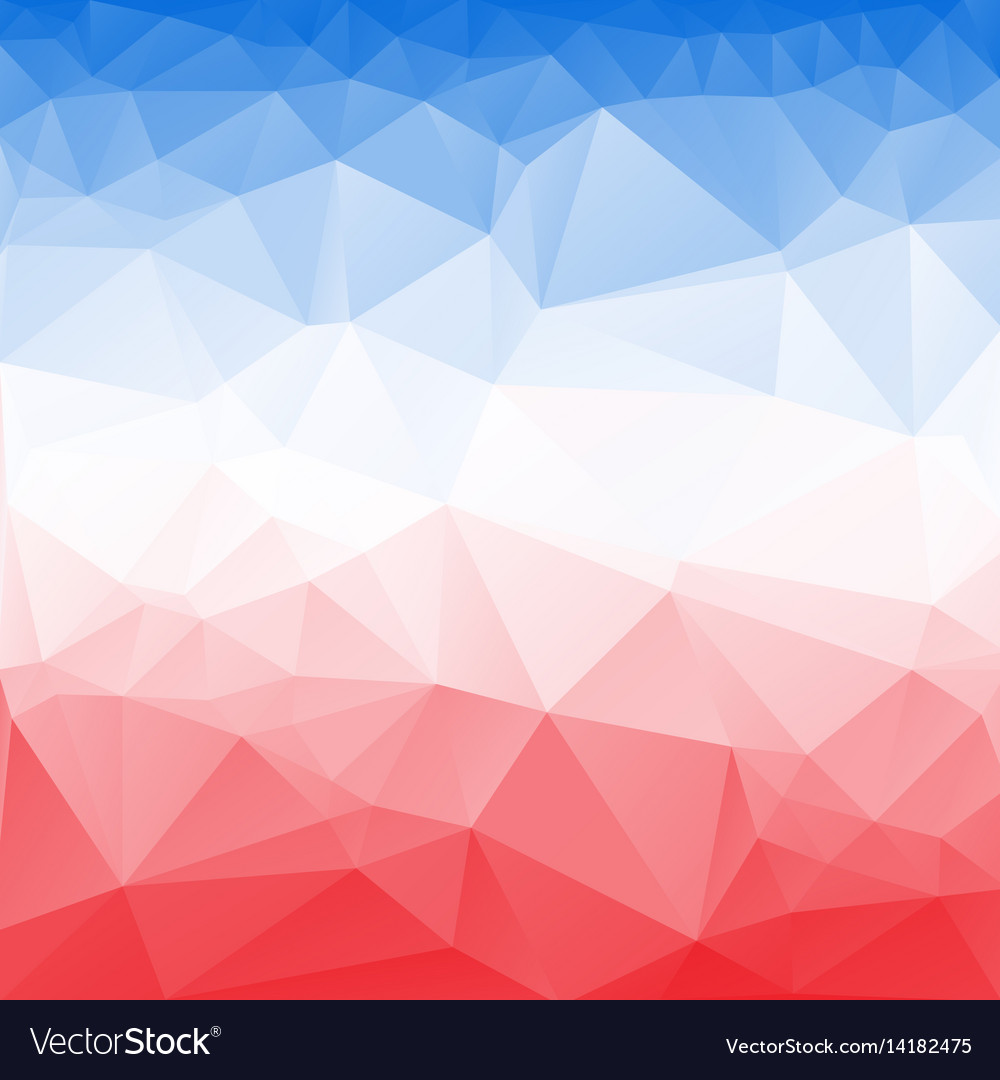 PEGAWAI YANG BERTANGGUNGJAWAB
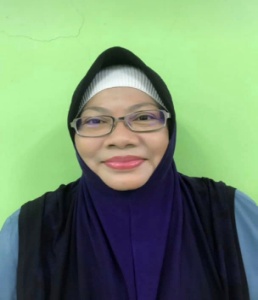 NAMA :HJH RUMANJA BINTI ABD KADIR
JAWATAN:PEMBANTU OPERASI (N11) KUP
JABATAN:PERANCANG, PEMBANGUNAN. & LANDSKAP
       LOKASI: KAUNTER ZON, BAIDURI 1 & BAIDURI 2
NO. TEL: 012-7411965

TANDA TANGAN :


………………………….
PEGAWAI PENYELARAS
YANG DIPERTUA
MAJLIS DAERAH KOTA TINGGI
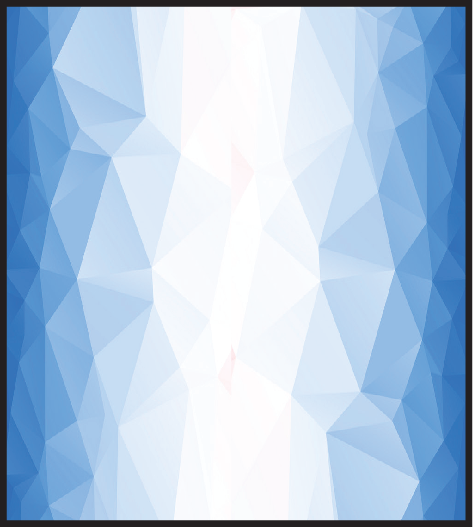 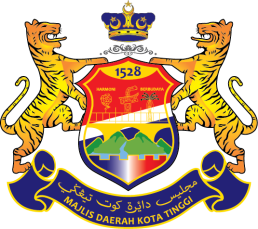 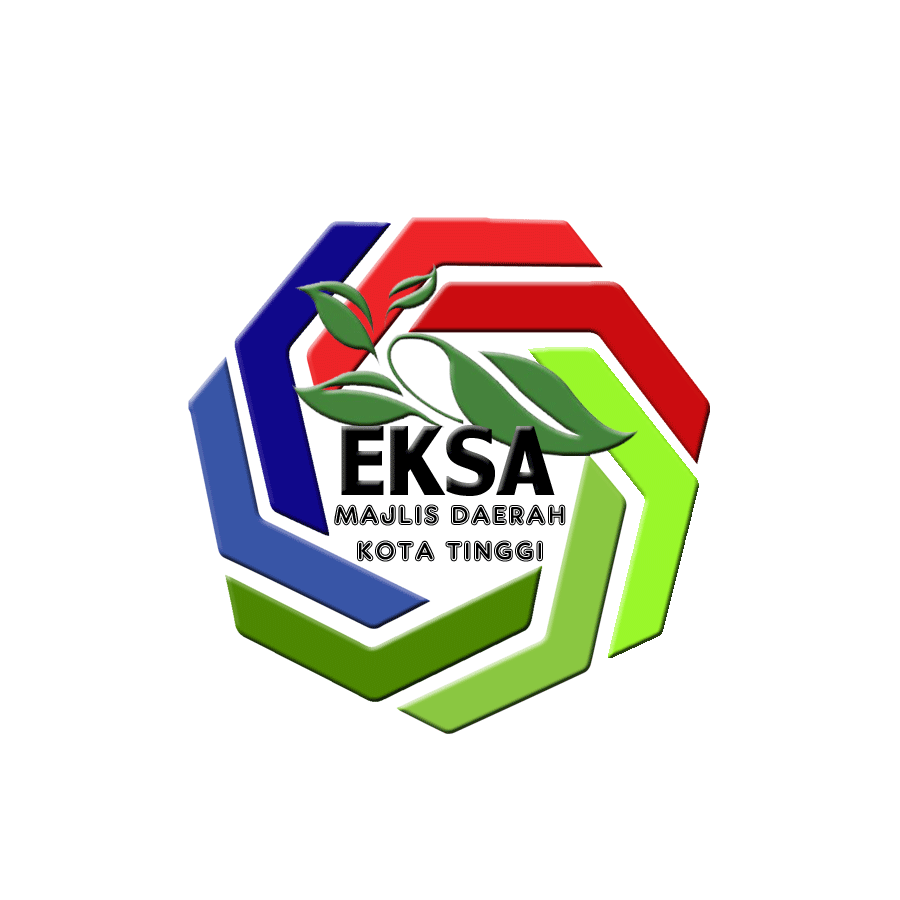 MAJLIS DAERAH KOTA TINGGI
PEGAWAI YANG BERTANGGUNGJAWAB
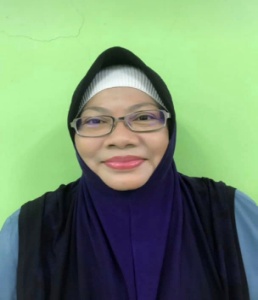 NAMA:HJH RUMANJA BINTI ABD KADIR
JAWATAN:PEMBANTU OPERASI (N11) KUP
JABATAN:PERANCANGAN PEMBANGUNAN & LANDSKAP
       LOKASI:KAUNTER ZON, BAIDURI 1 & BAIDURI 2
NO. TEL: 012-7411965
TANDATANGAN :


………………………….
PEGAWAI PENYELARAS
YANG DIPERTUA
MAJLIS DAERAH KOTA TINGGI
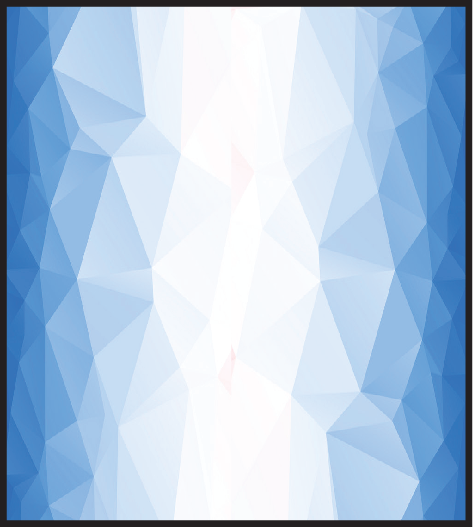 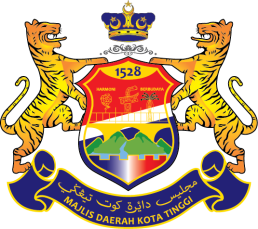 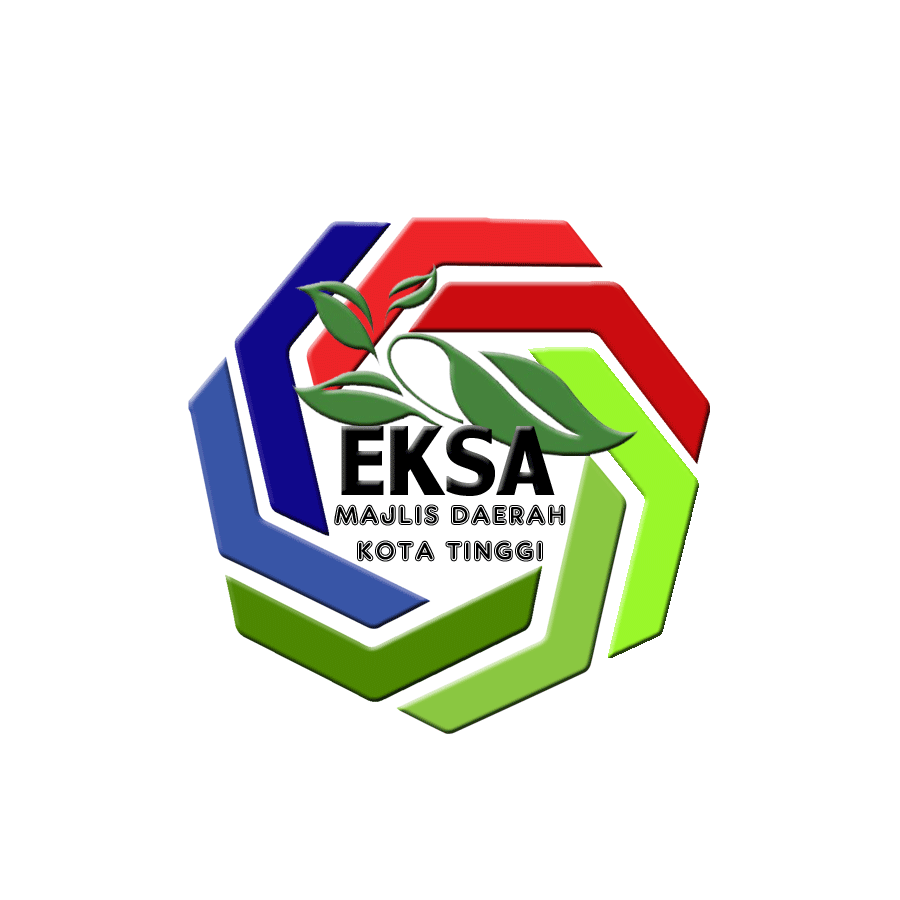 MAJLIS DAERAH KOTA TINGGI
PEGAWAI YANG BERTANGGUNGJAWAB
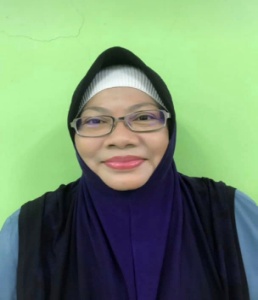 4CM
13.5 CM
NAMA:HJH RUMANJA BINTI ABD KADIR
JAWATAN:PEMBANTU OPERASI (N11) KUP
JABATAN:PERANCANGAN PEMBANGUNAN & LANDSKAP
       LOKASI:KAUNTER ZON, BAIDURI 1 & BAIDURI 2
NO. TEL: 012-7411965
TANDATANGAN :


………………………….
PEGAWAI PENYELARAS
YANG DIPERTUA
MAJLIS DAERAH KOTA TINGGI
3CM
12CM